RESTAURANT
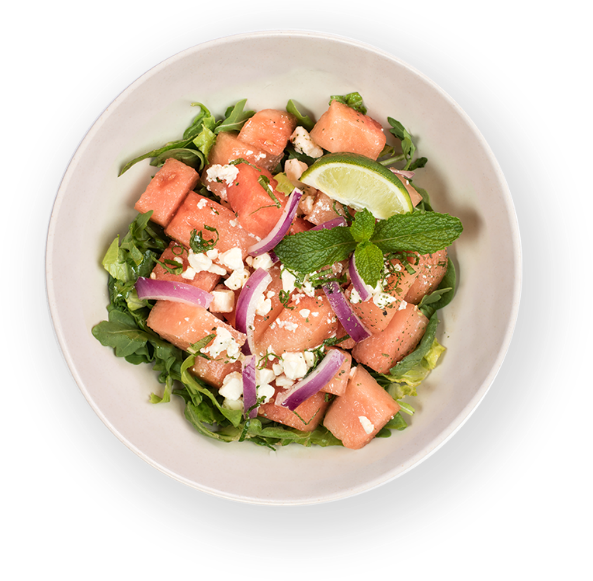 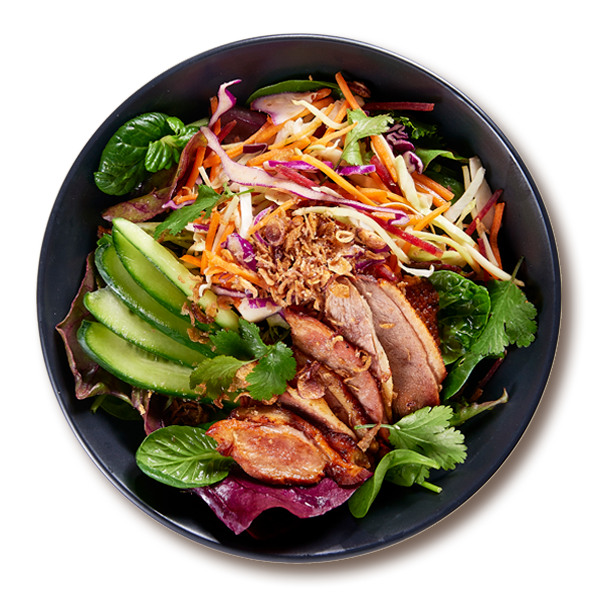 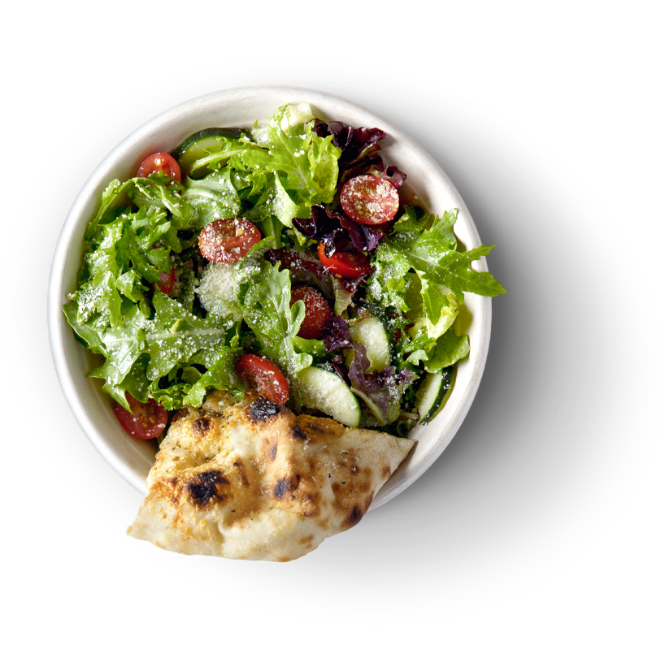 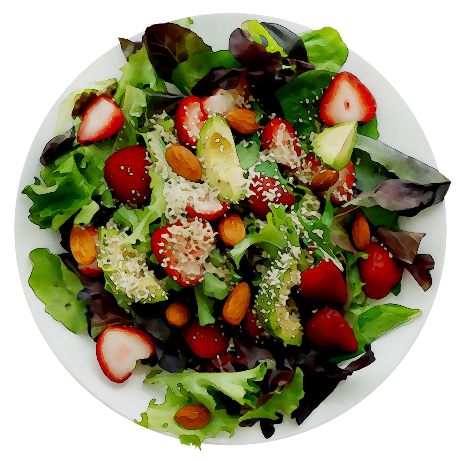 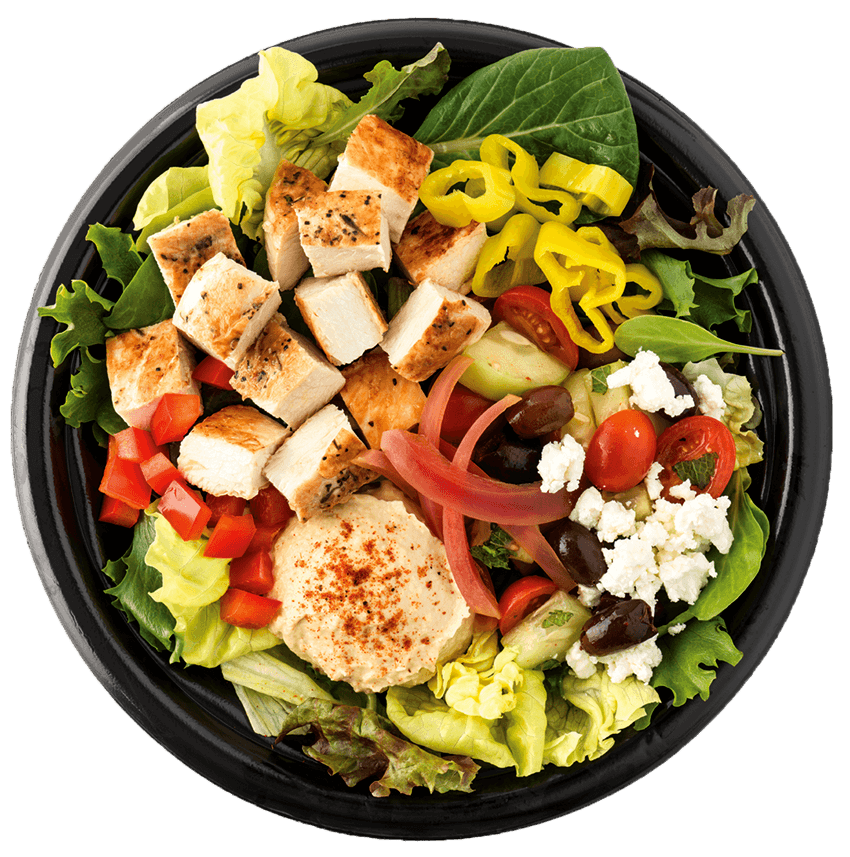 www.restaurant.com
www.restaurant.com
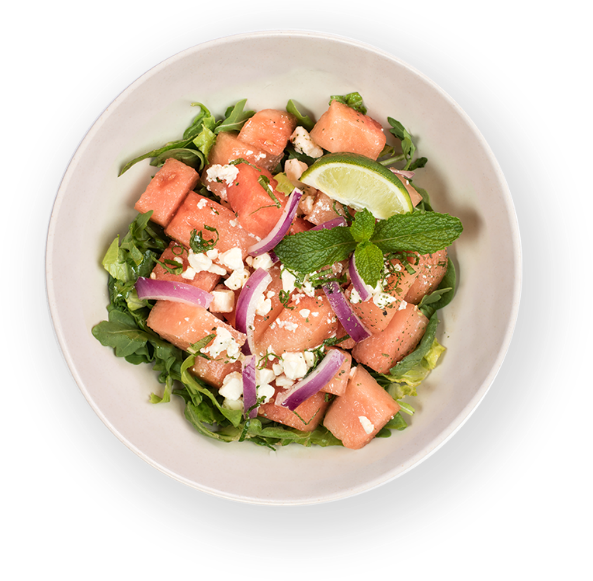 RESTAURANT
Barbeque
Meal
$6.00
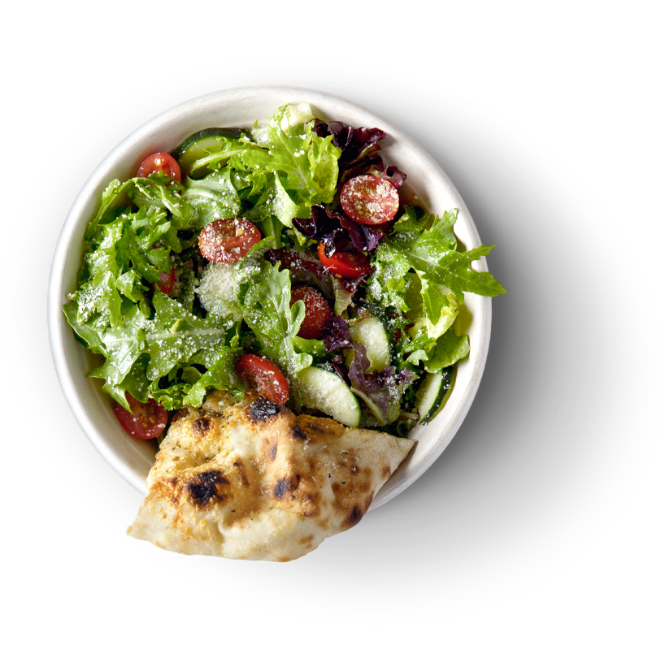 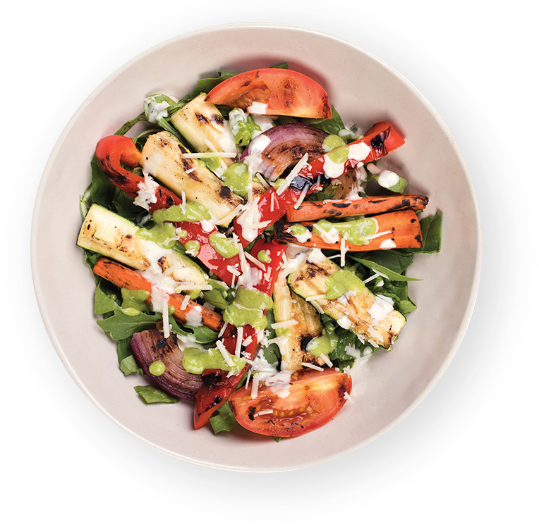 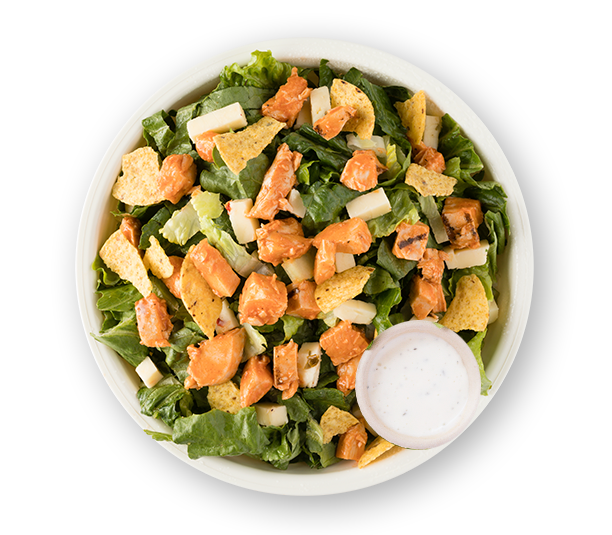 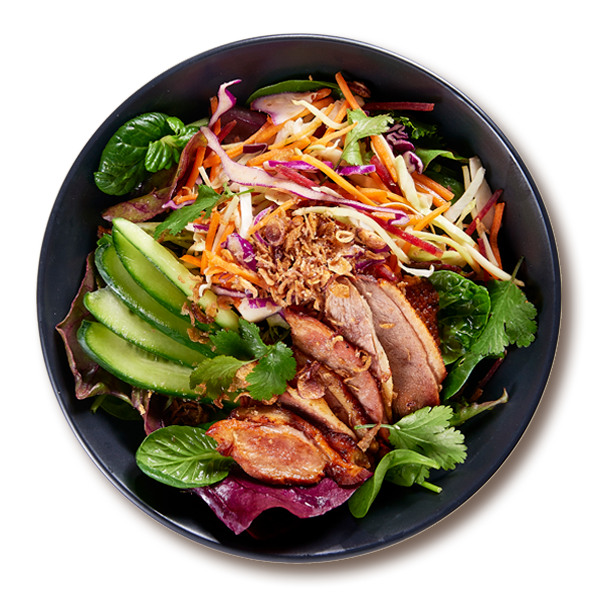 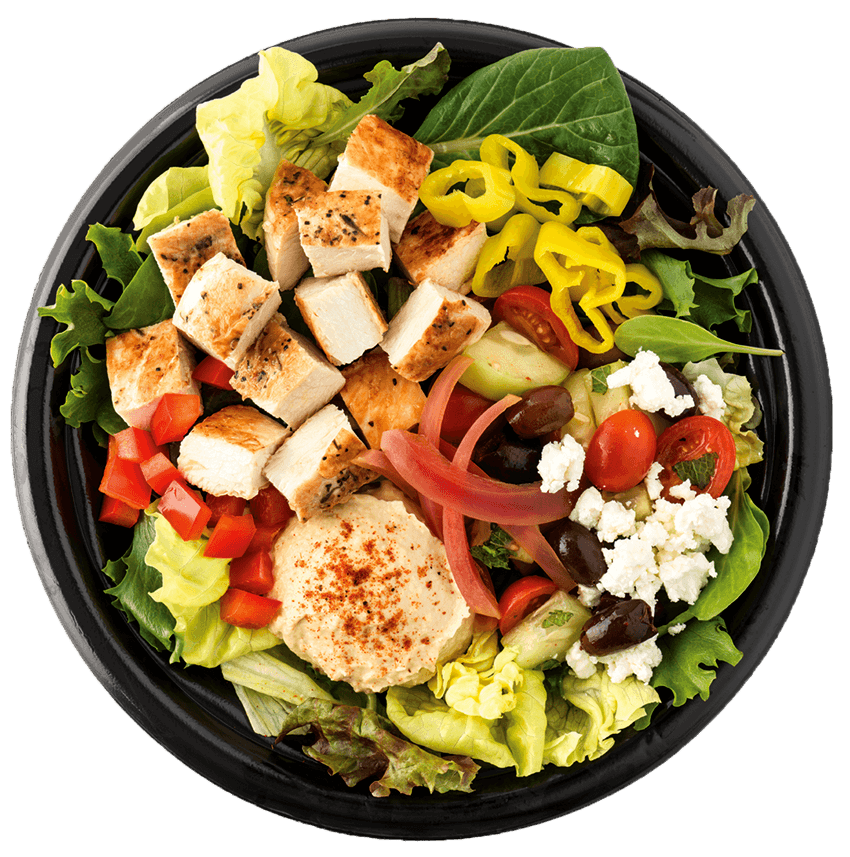 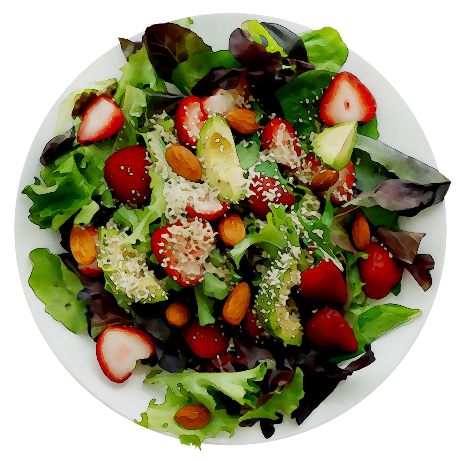 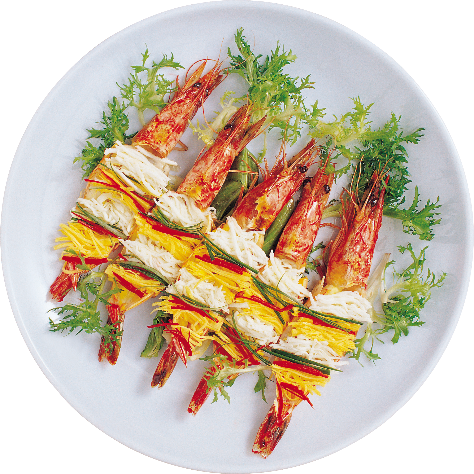 www.restaurant.com
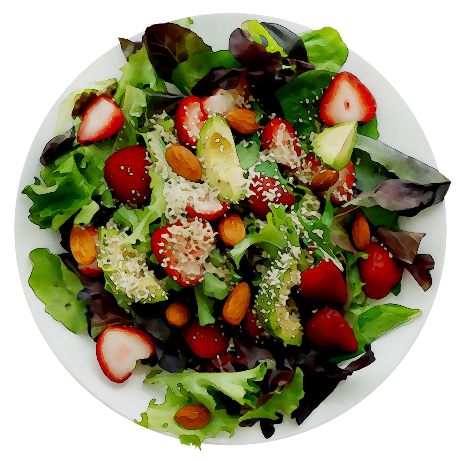 RESTAURANT
Dose Juice
Flower
$3.00
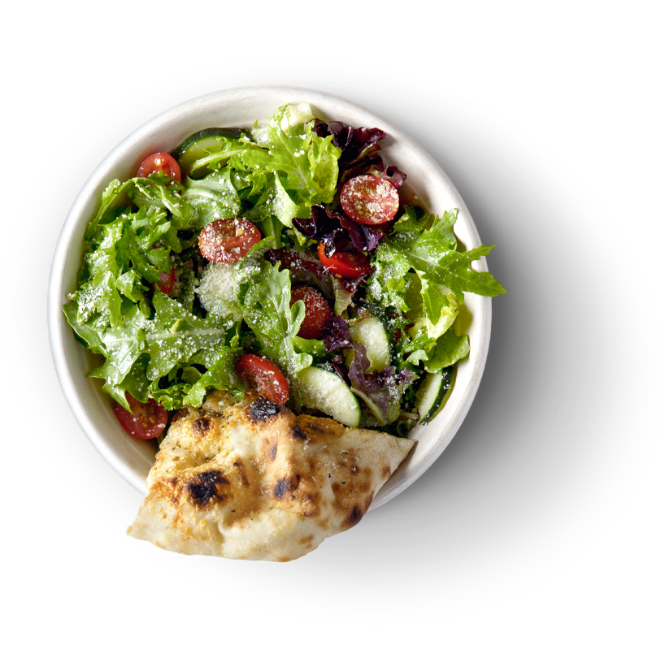 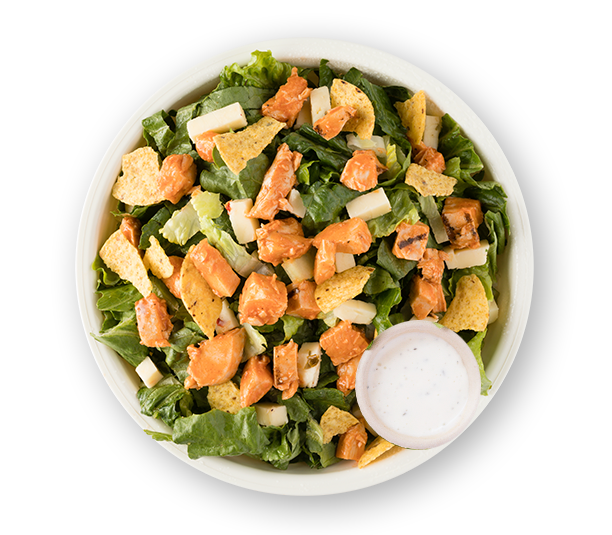 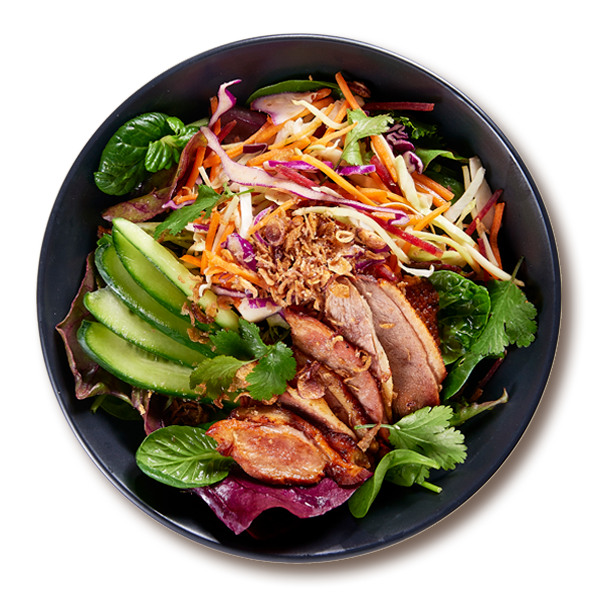 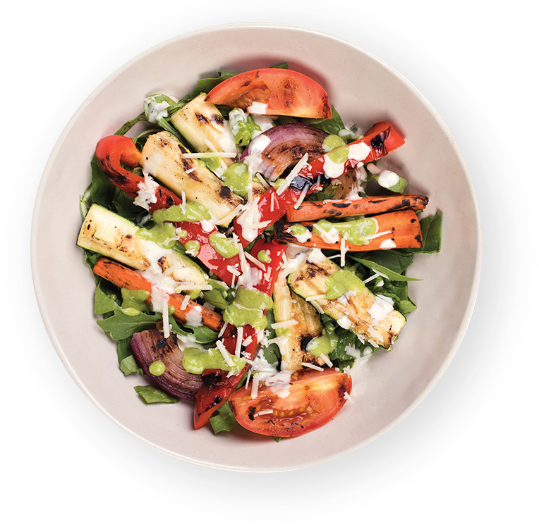 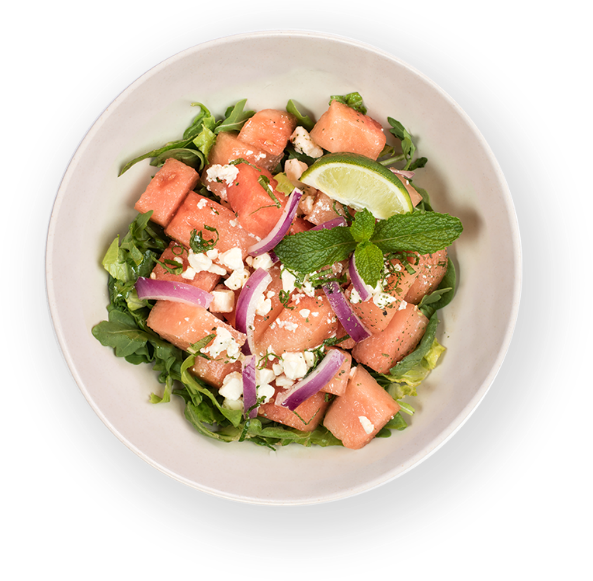 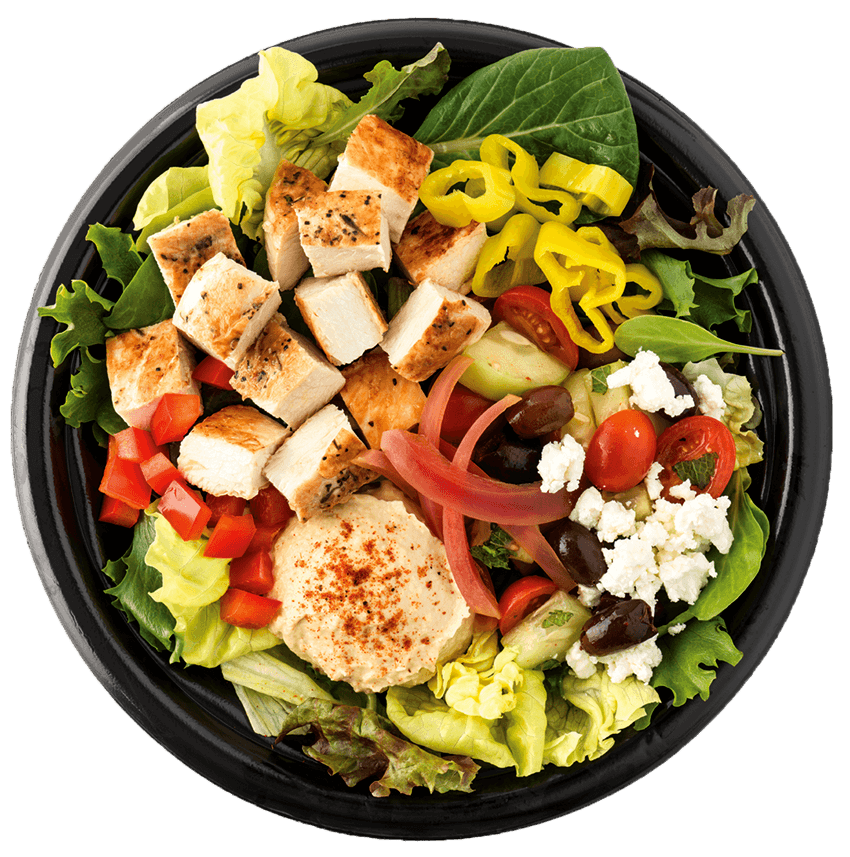 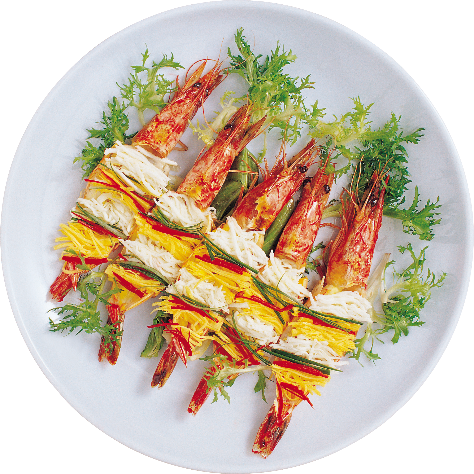 www.restaurant.com
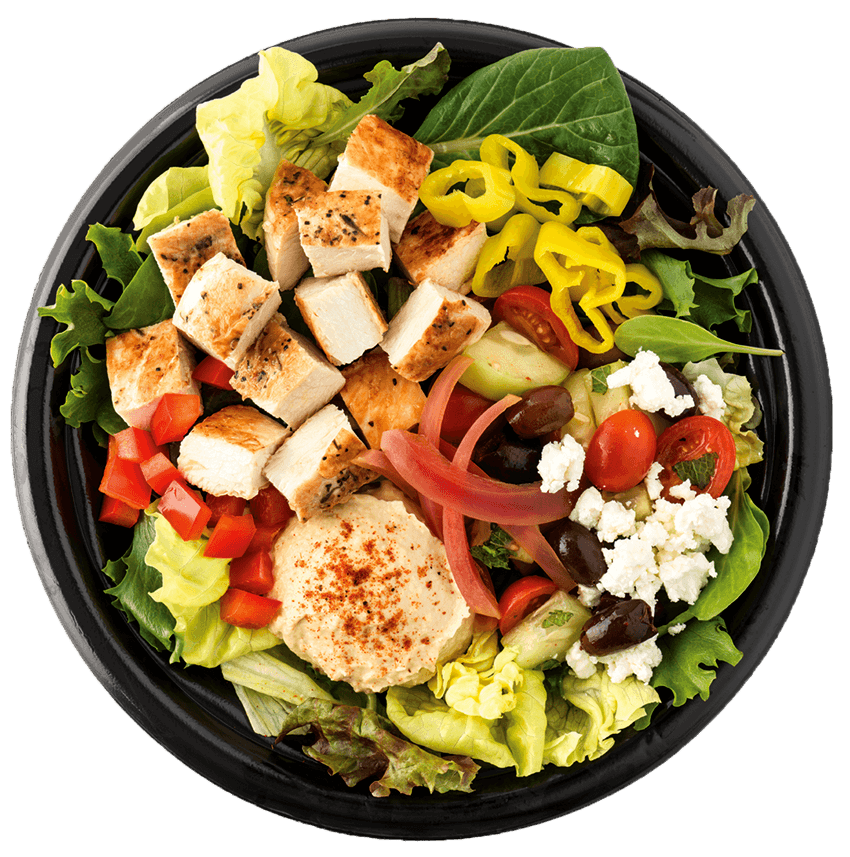 RESTAURANT
Chicken
Chop
Salad
$5.00
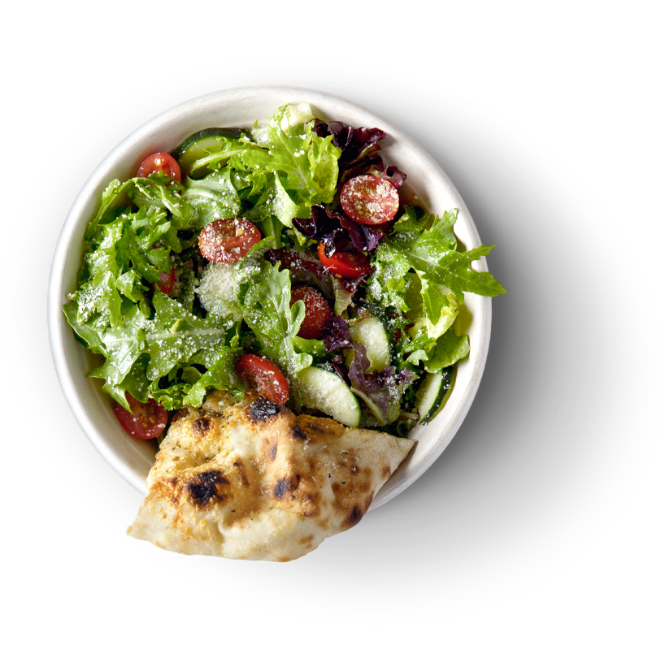 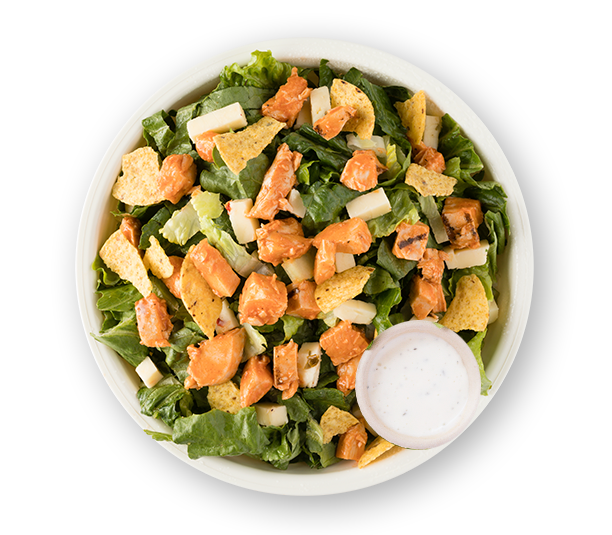 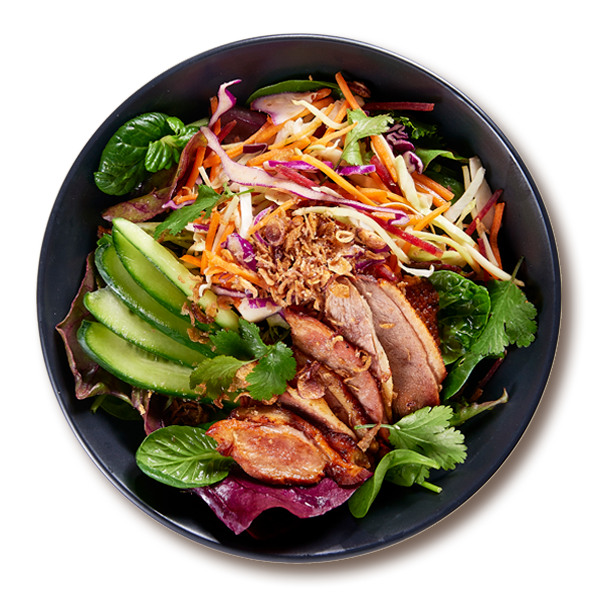 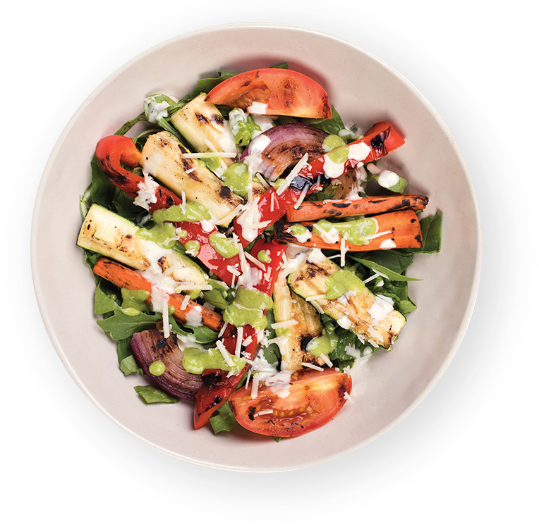 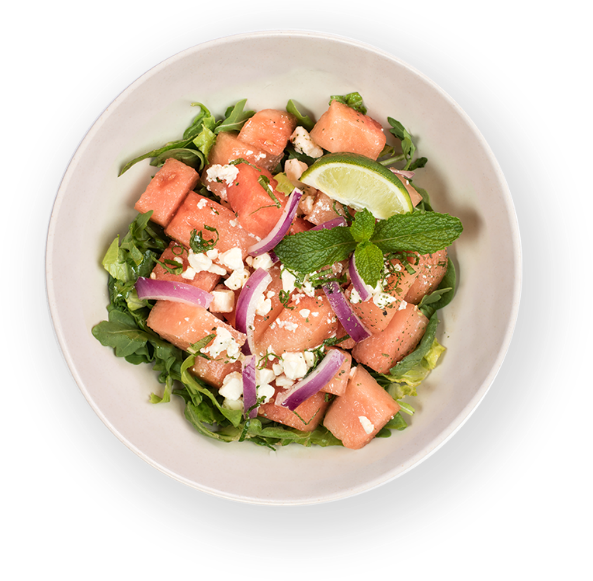 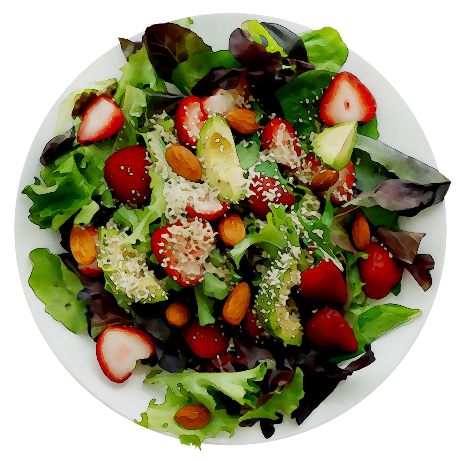 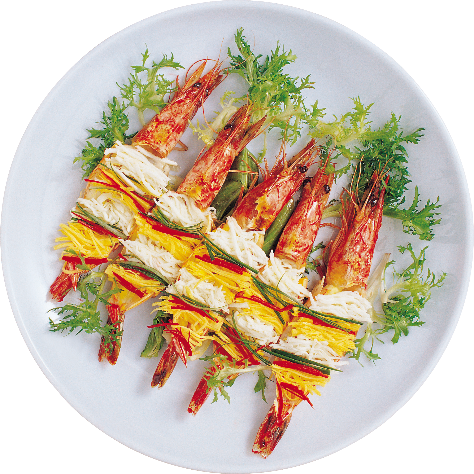 www.restaurant.com
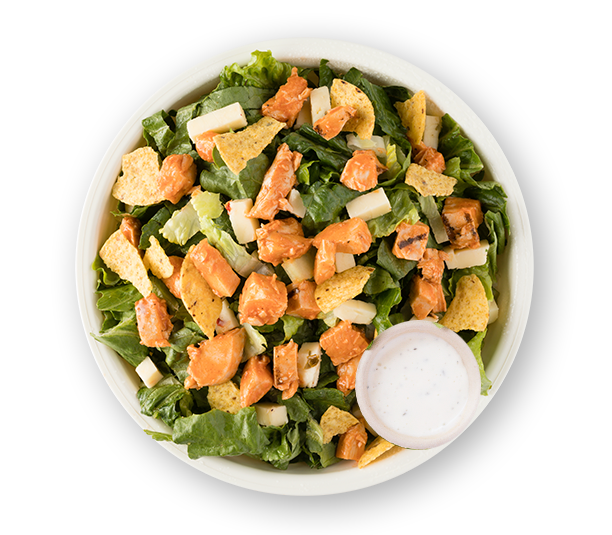 RESTAURANT
Fish with
curry
$7.25
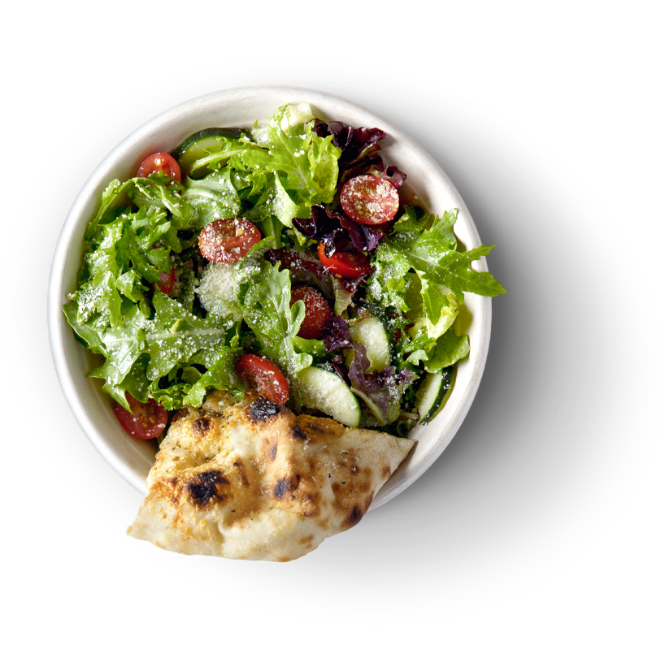 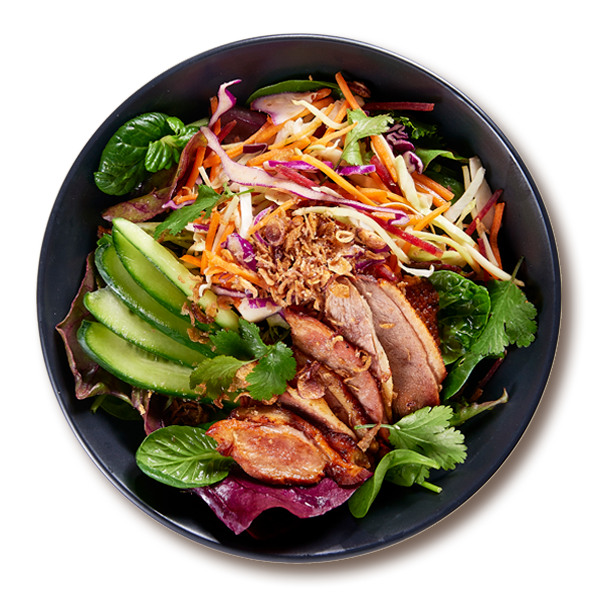 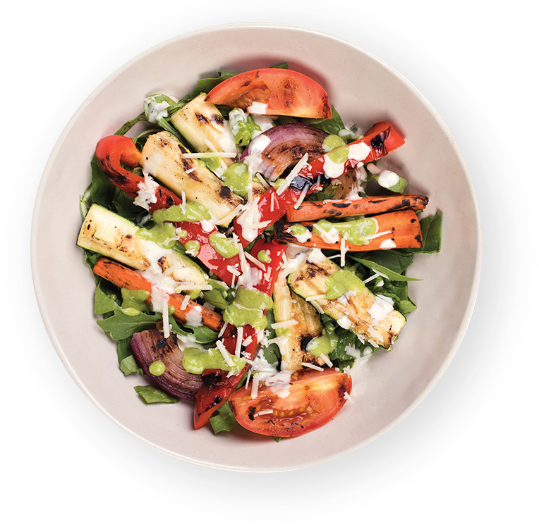 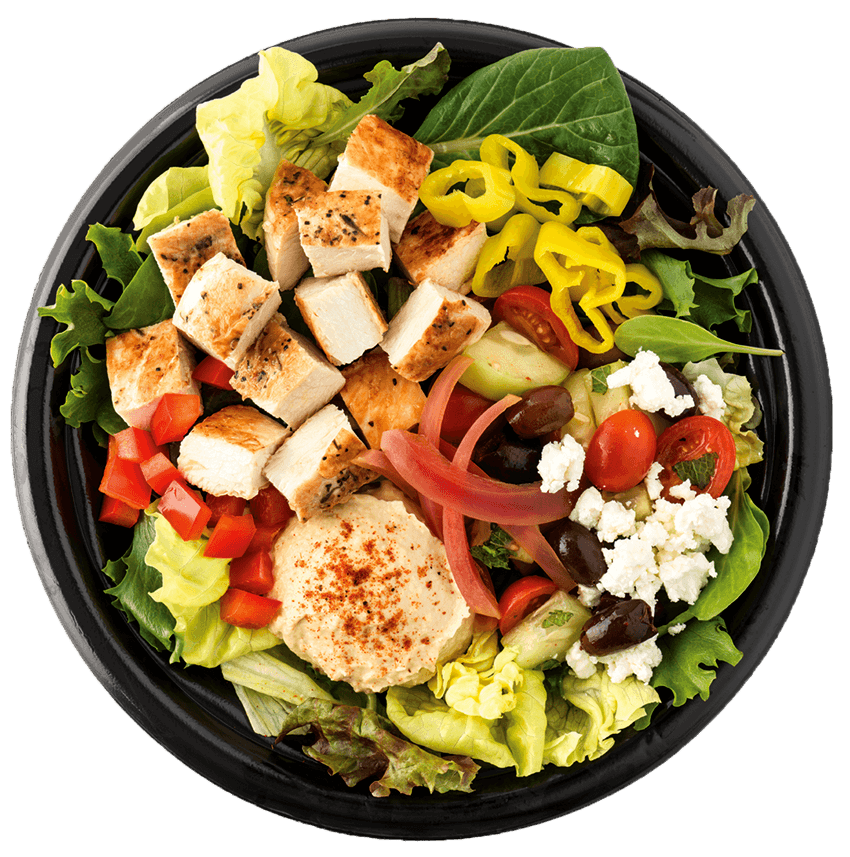 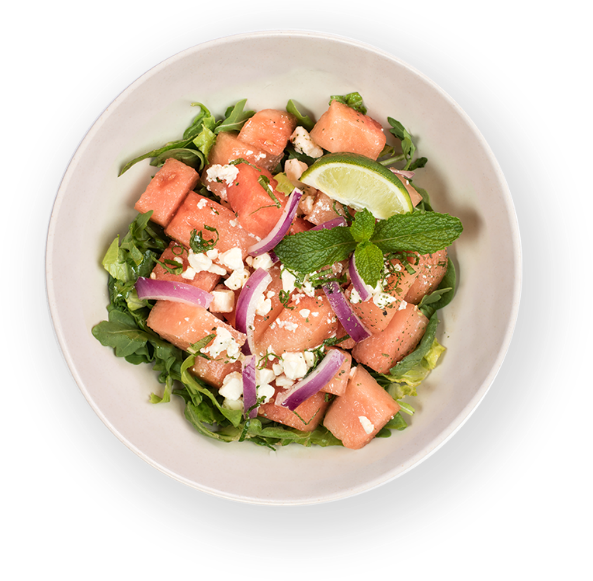 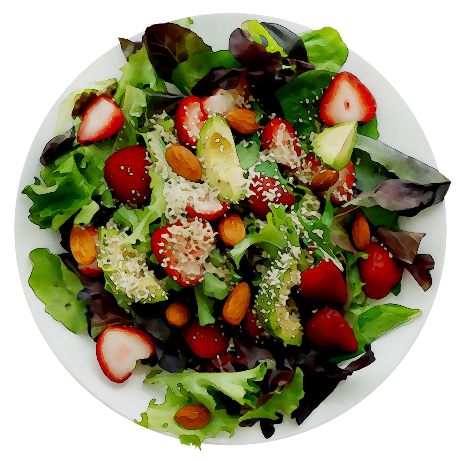 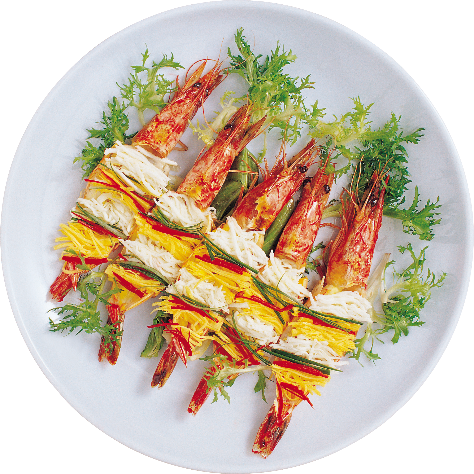 c
RESTAURANT
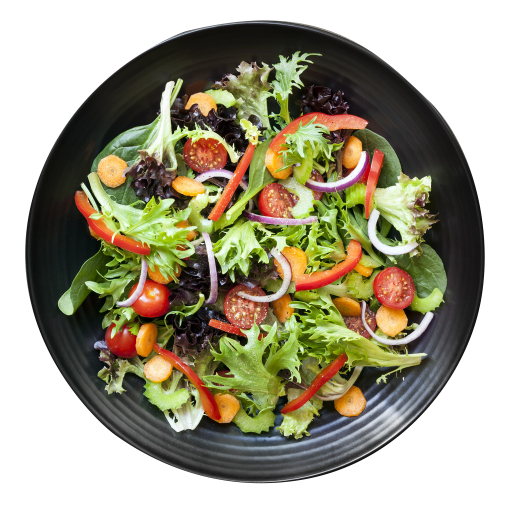 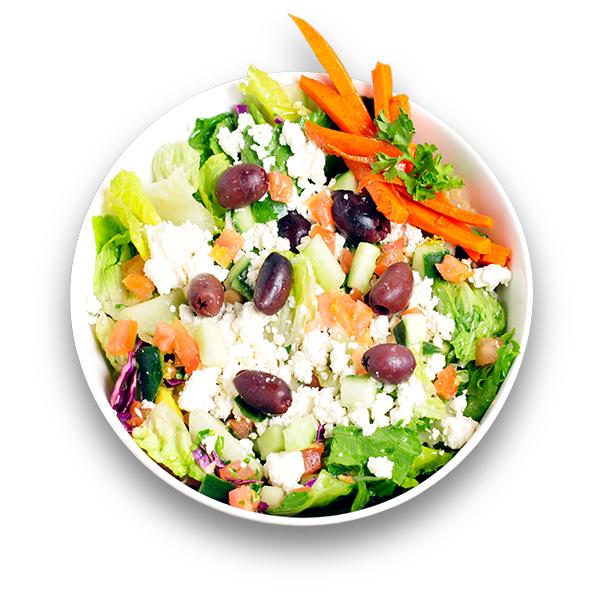 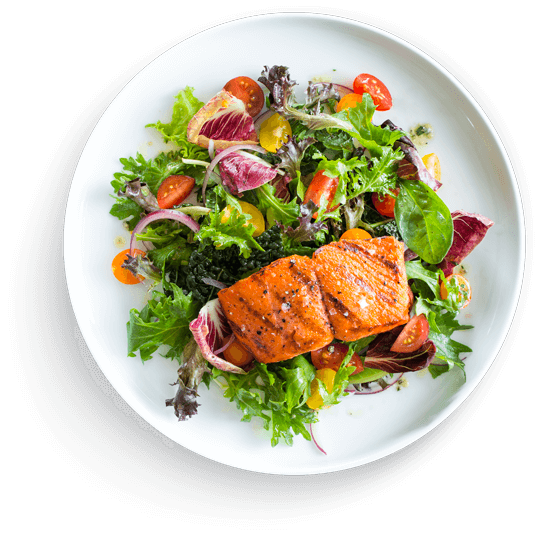 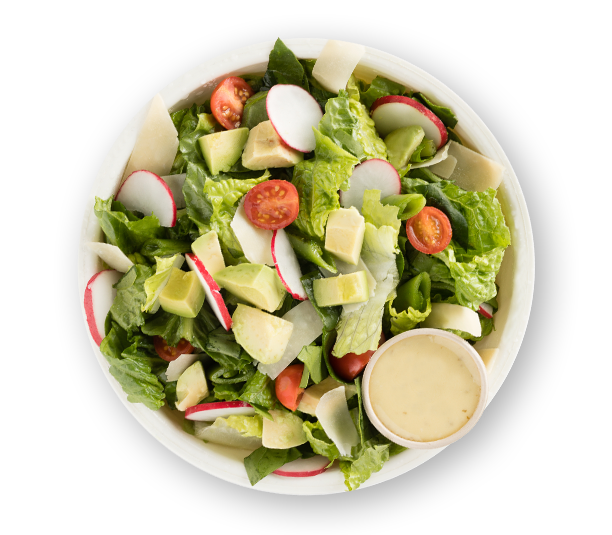 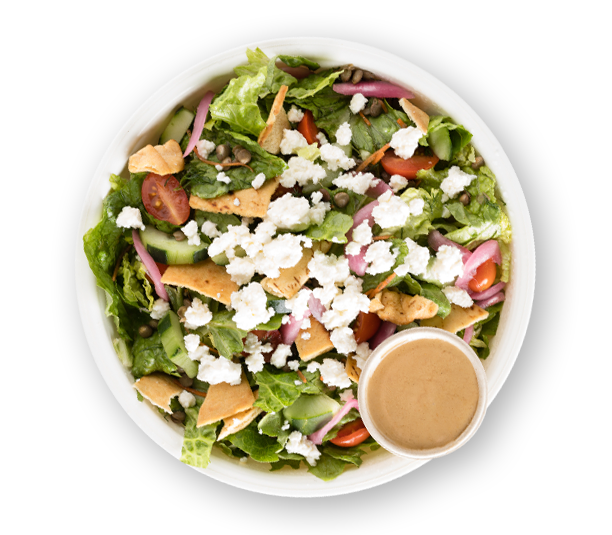 www.restaurant.com
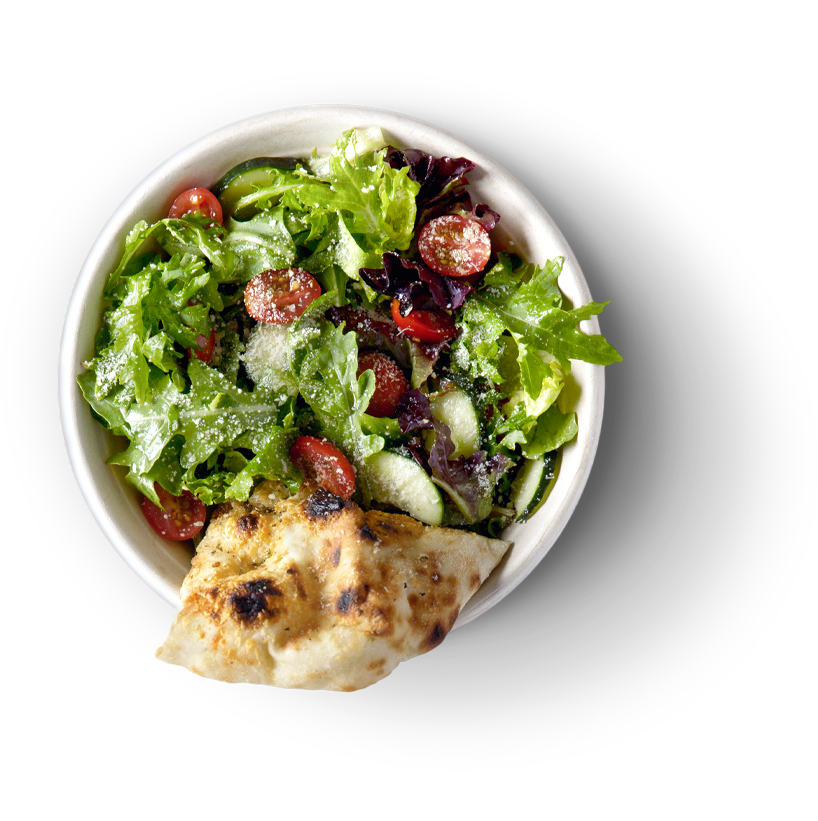 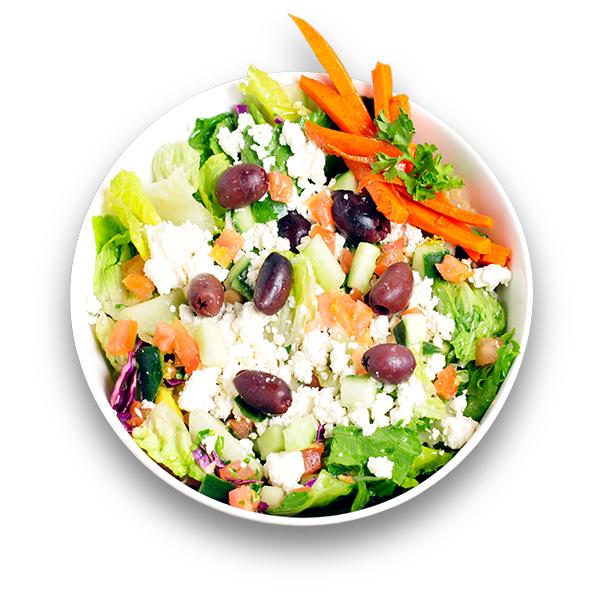 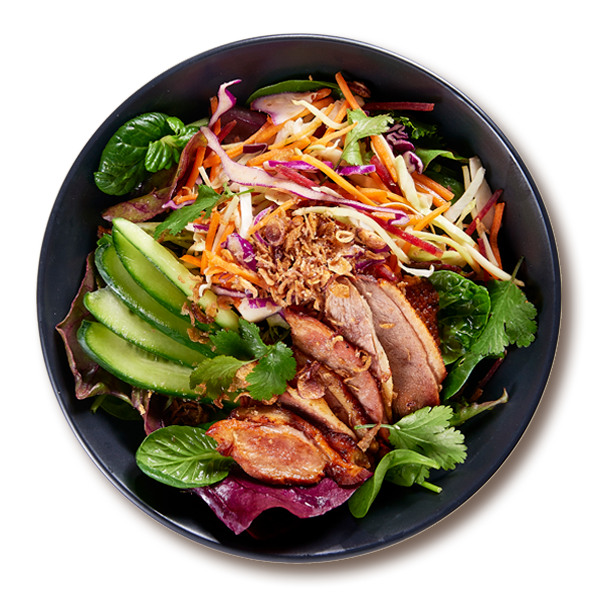 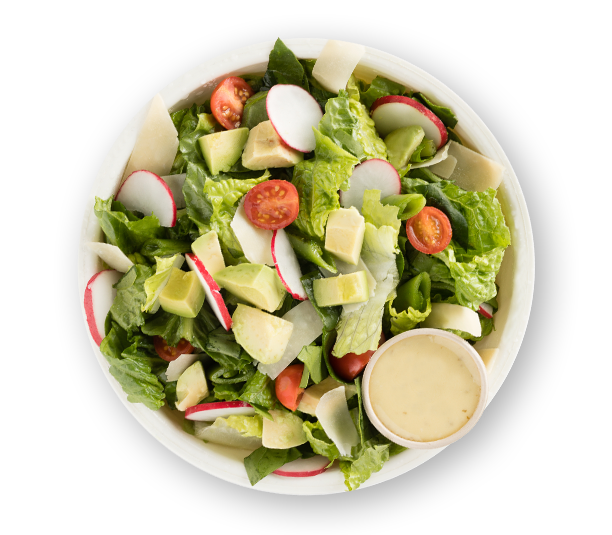 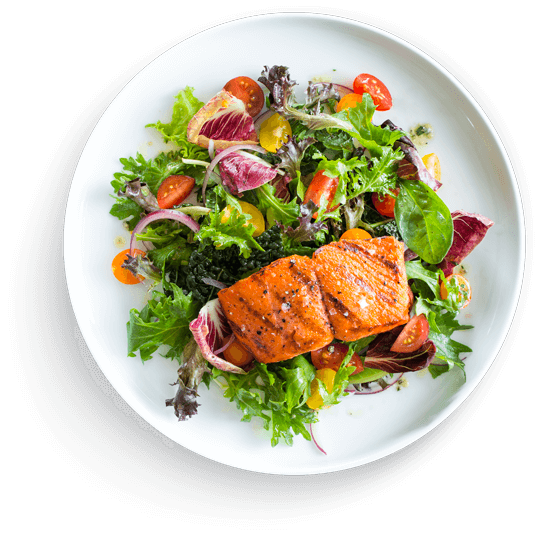 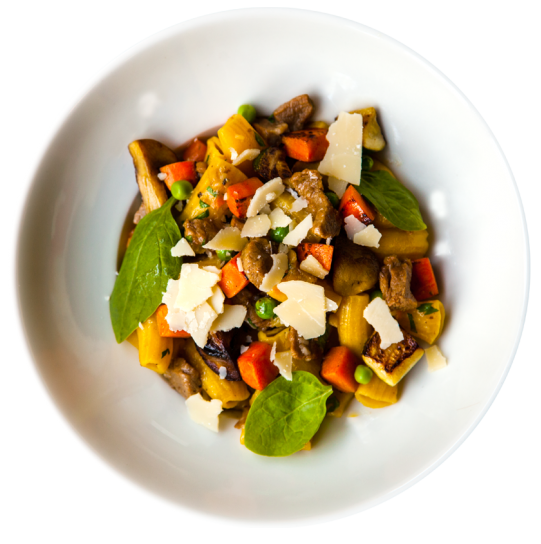 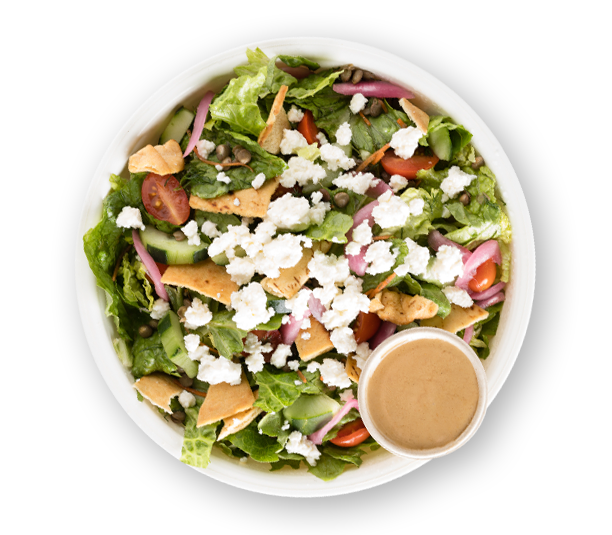 www.restaurant.com
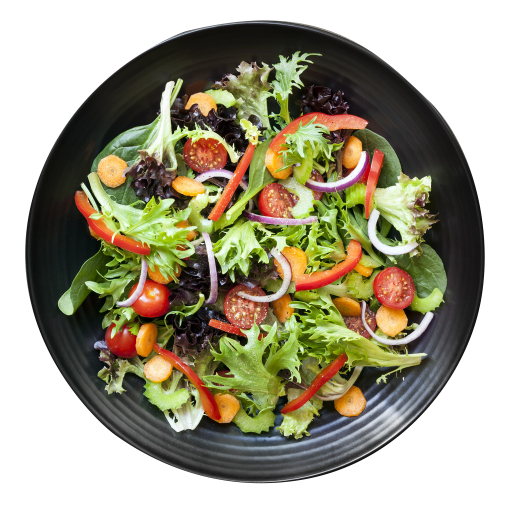 RESTAURANT
Mixed
Fruit
Salad
$7.00
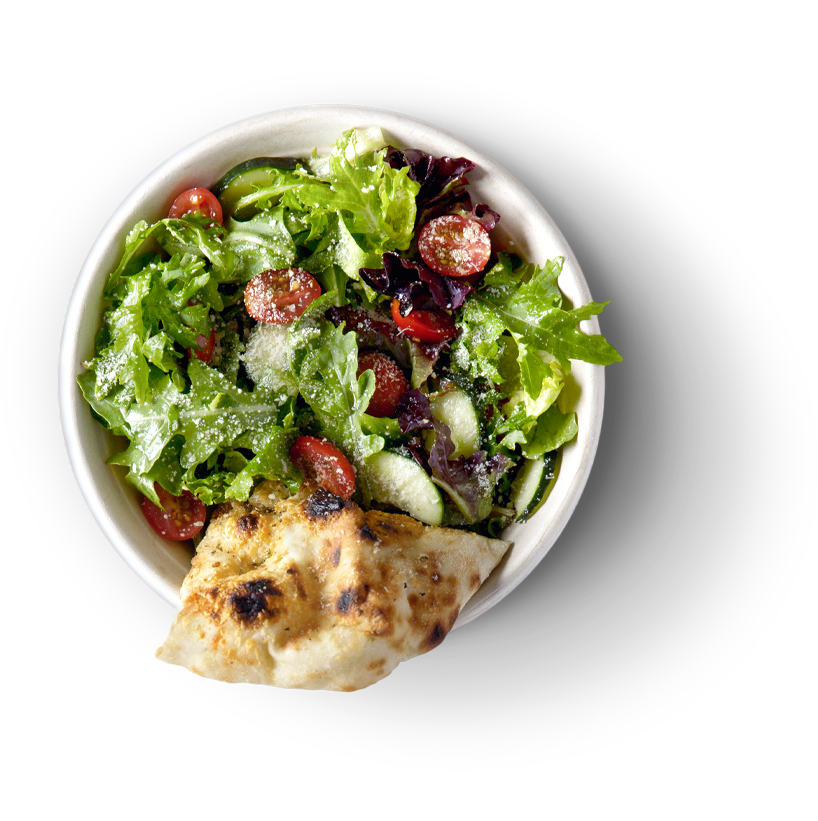 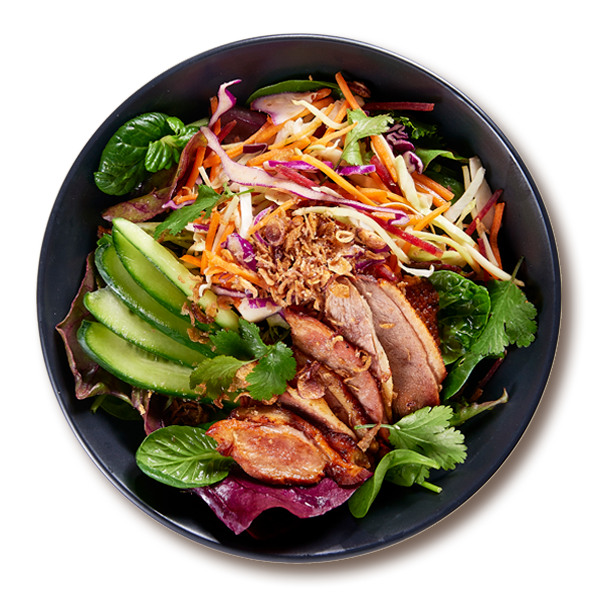 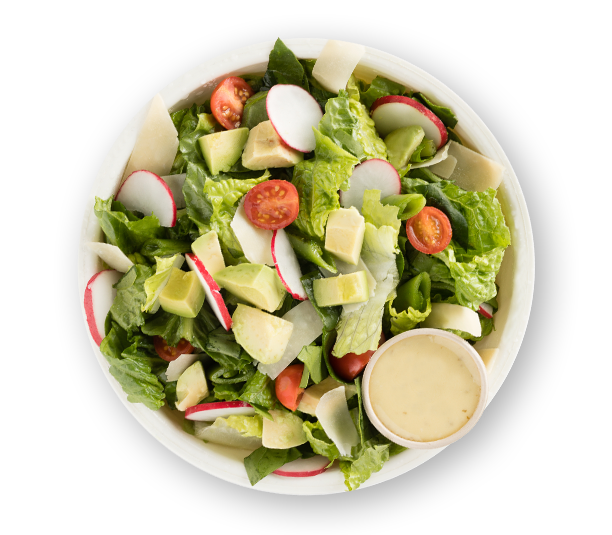 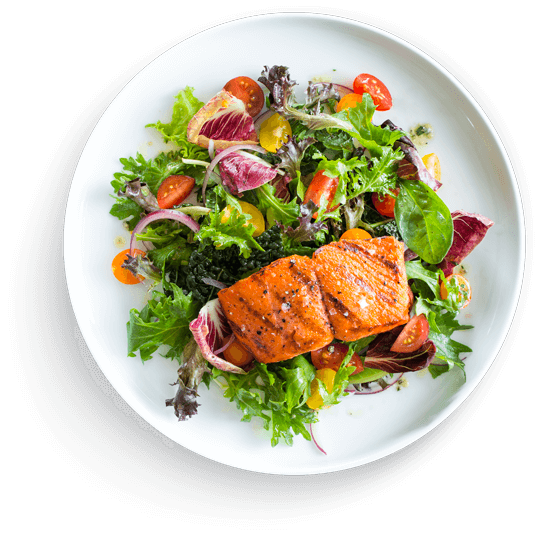 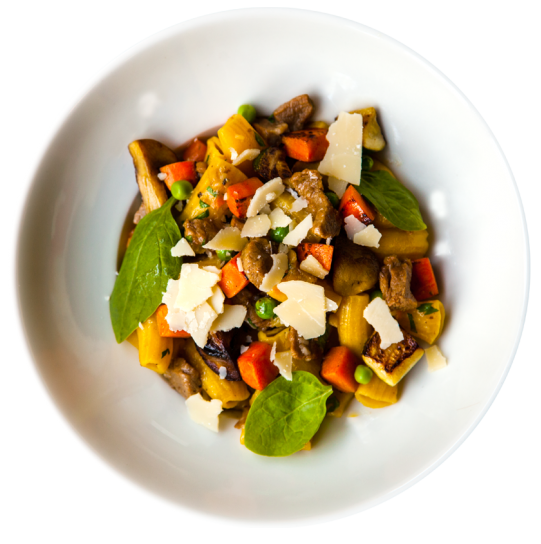 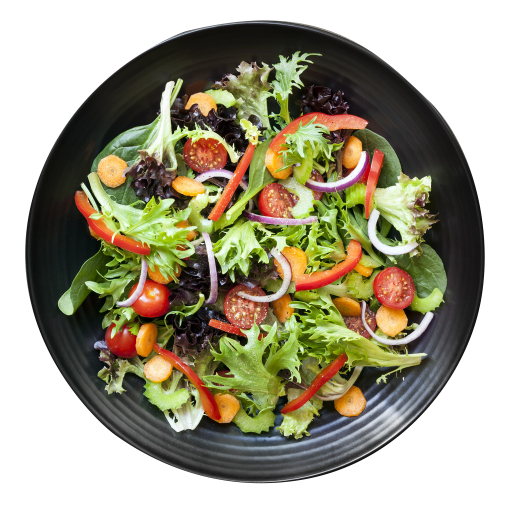 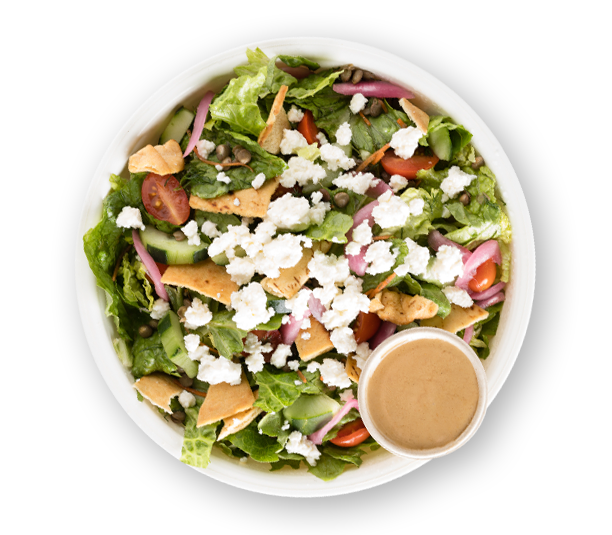 www.restaurant.com
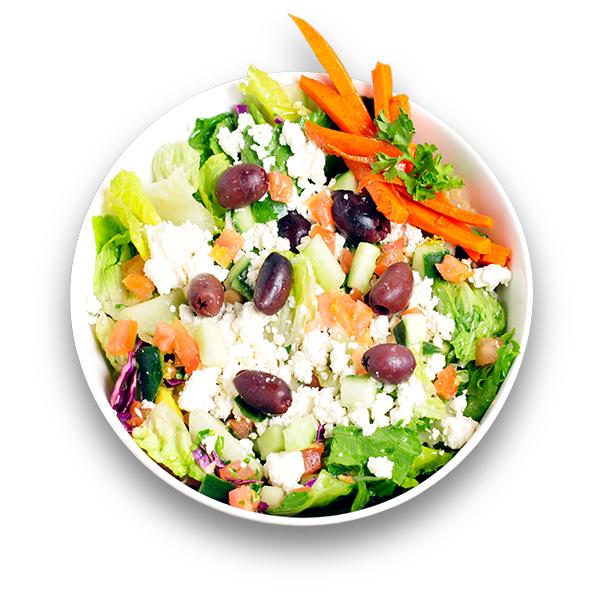 RESTAURANT
Creamy
Fruit
Salad
$6.50
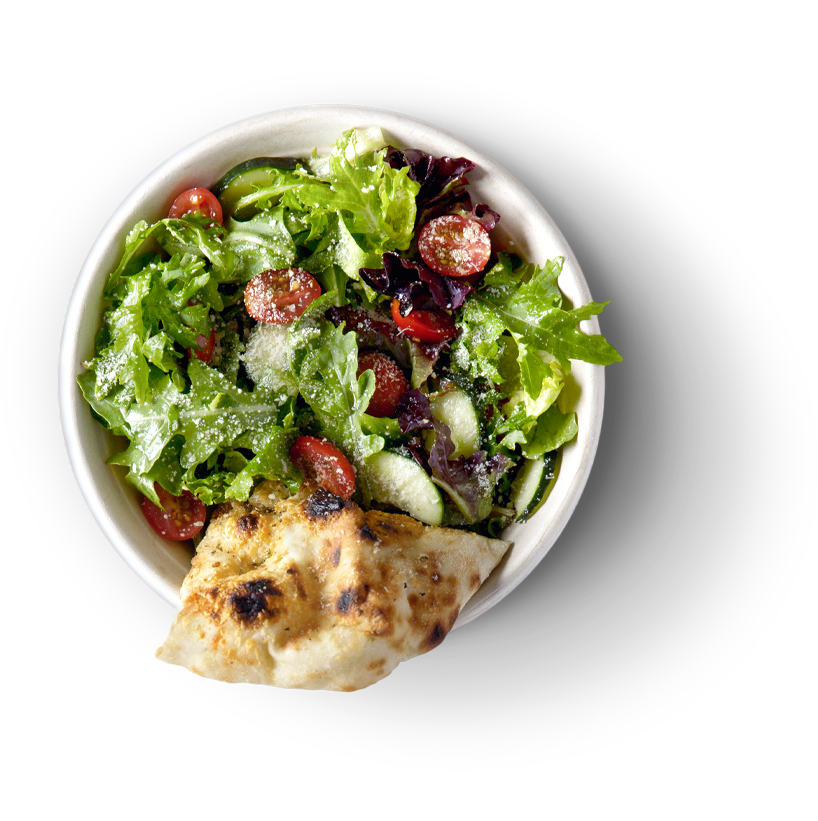 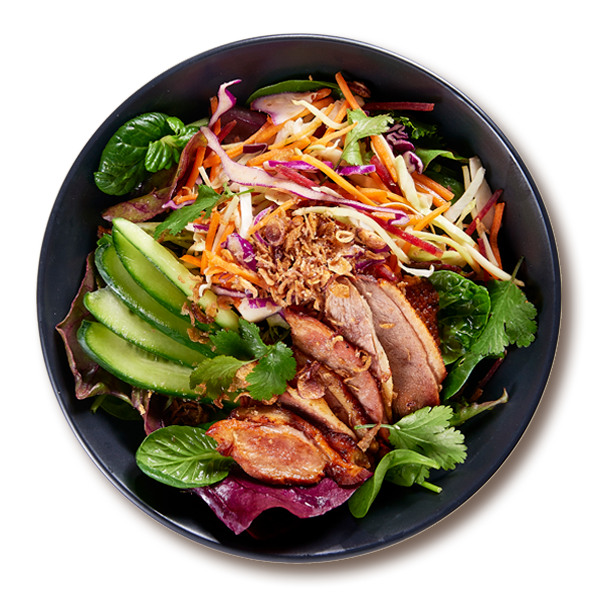 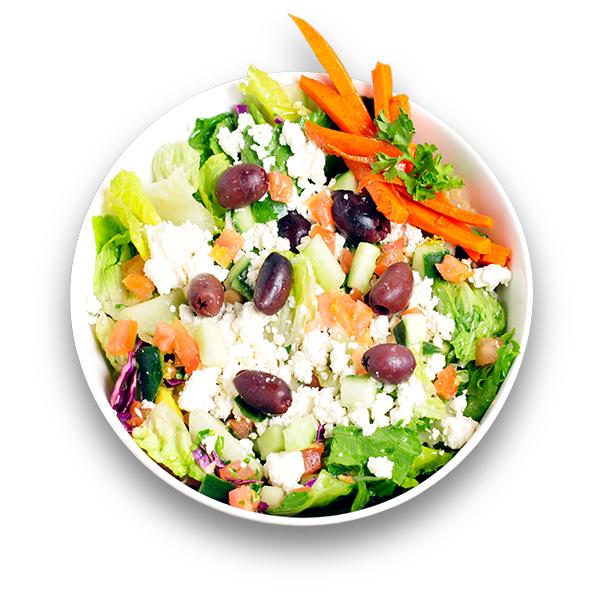 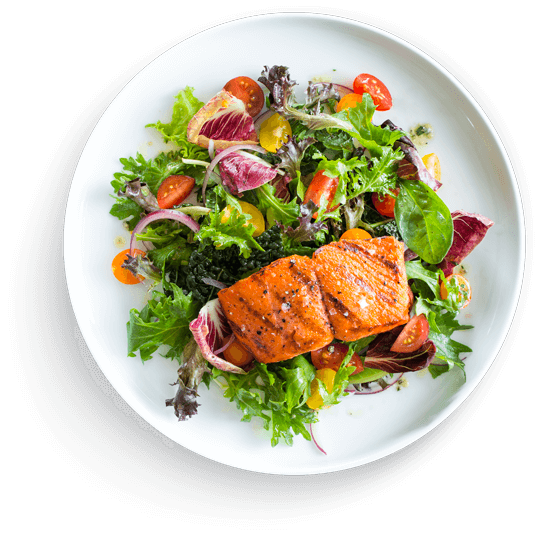 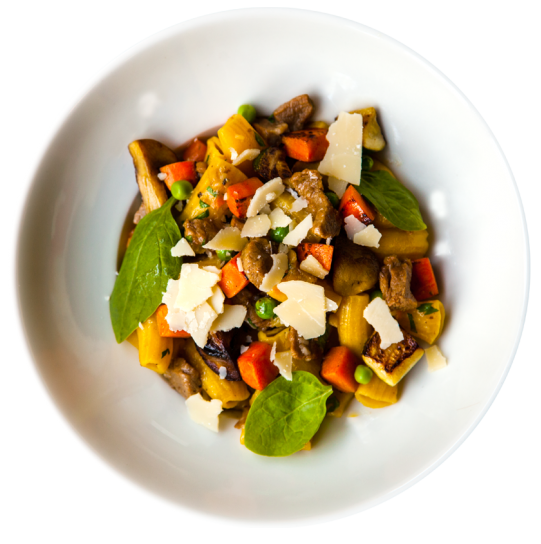 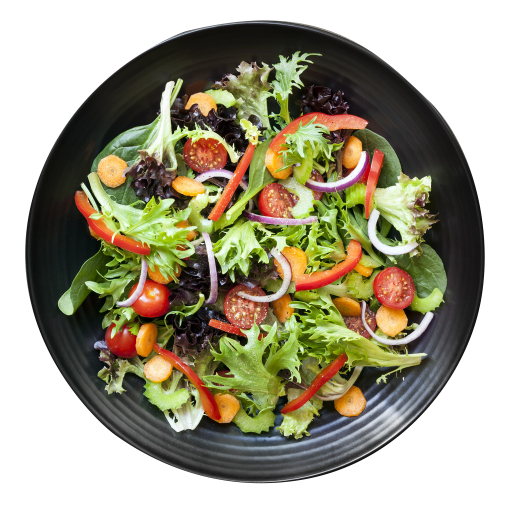 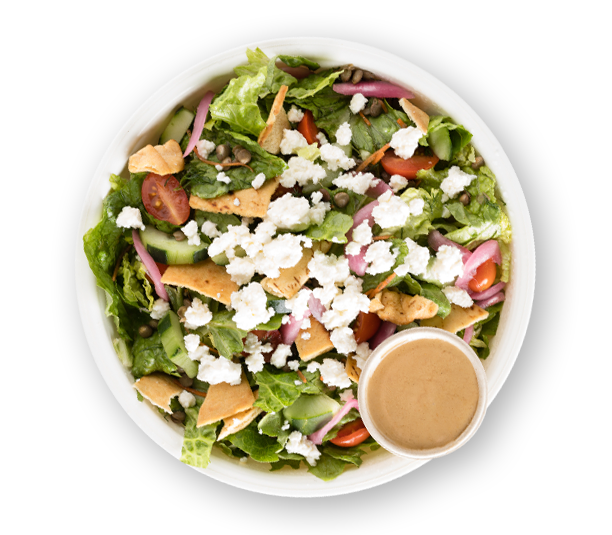 www.restaurant.com
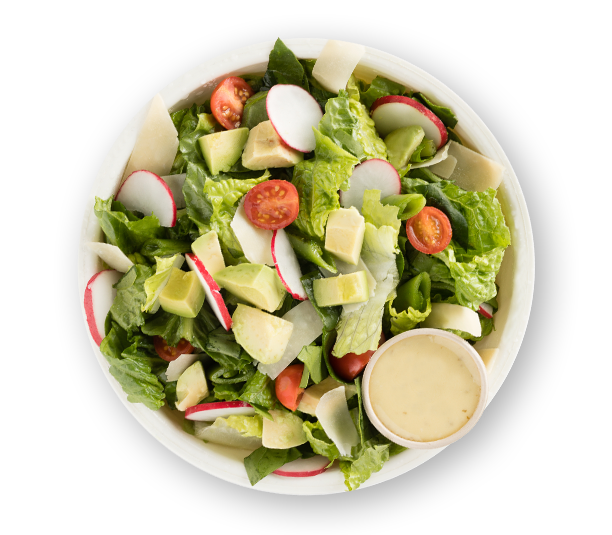 RESTAURANT
Veggie
Delight
$12.25
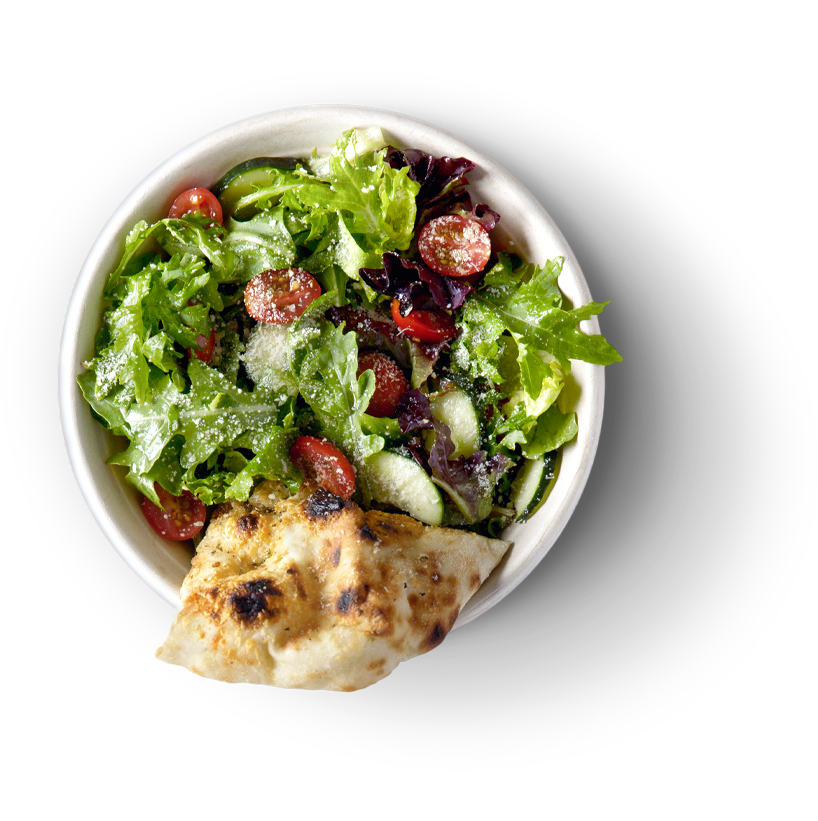 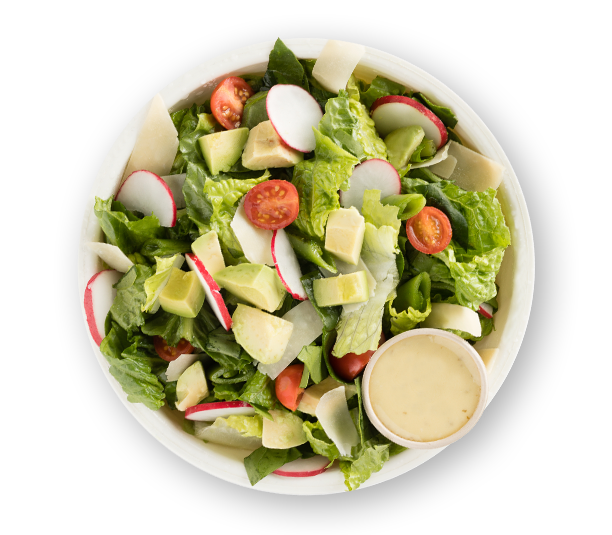 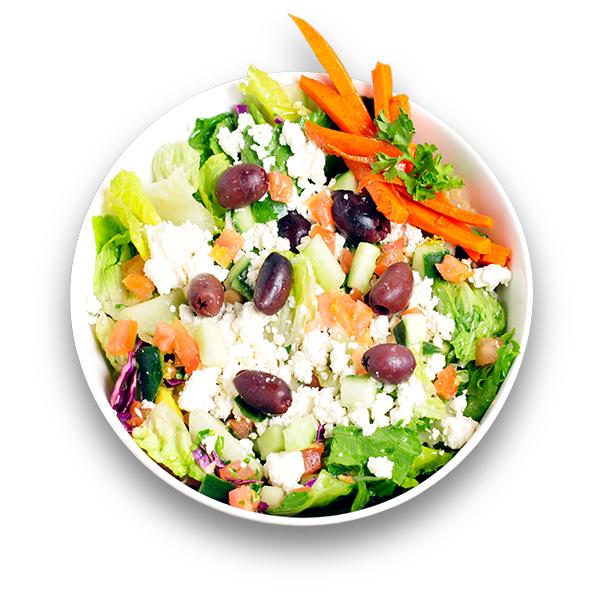 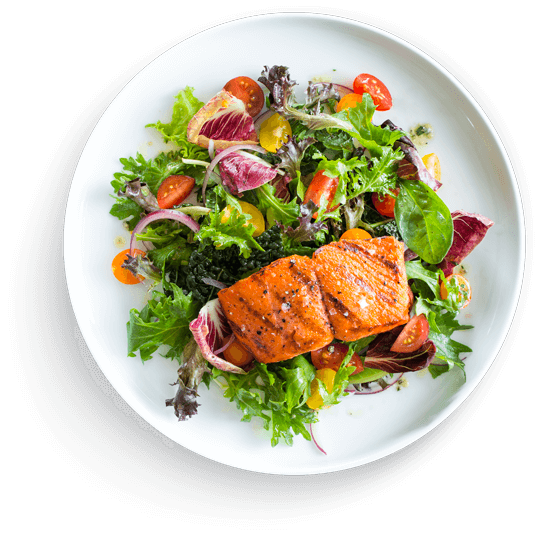 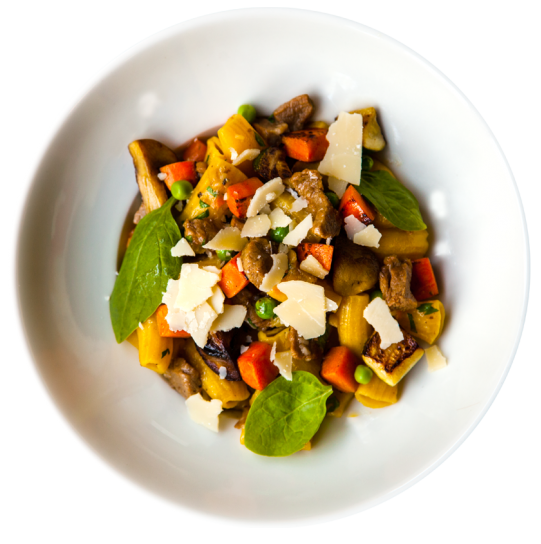 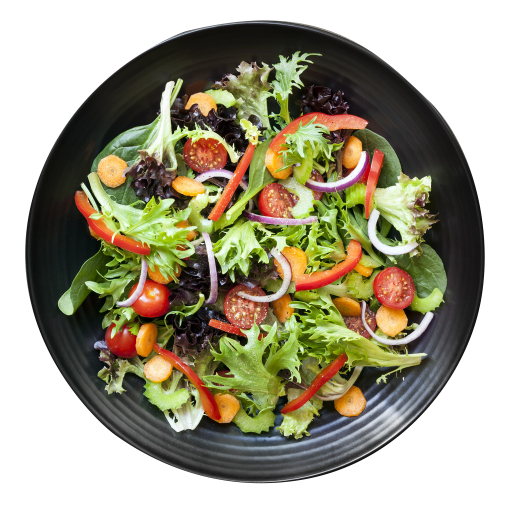 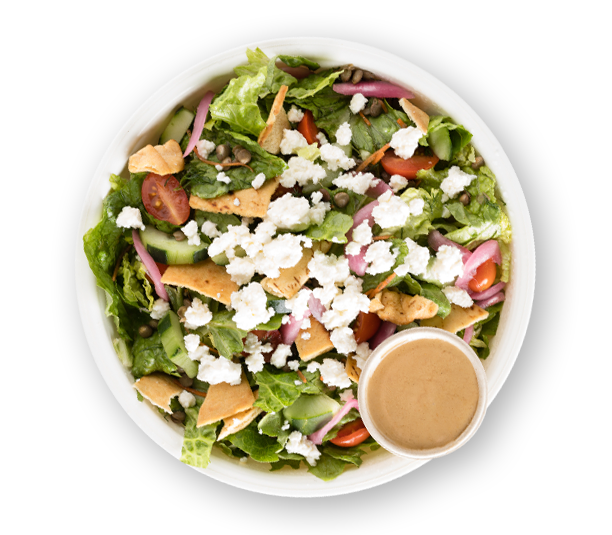 www.restaurant.com
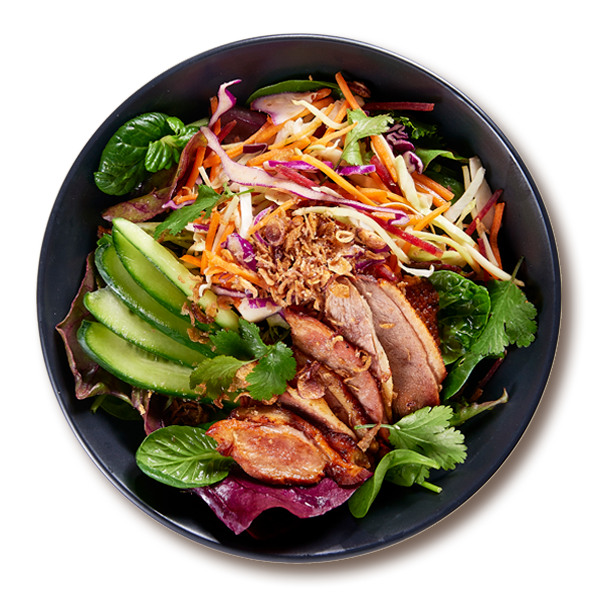 RESTAURANT
Beef
Cucumber
Mix
$18.00
RESTAURANT